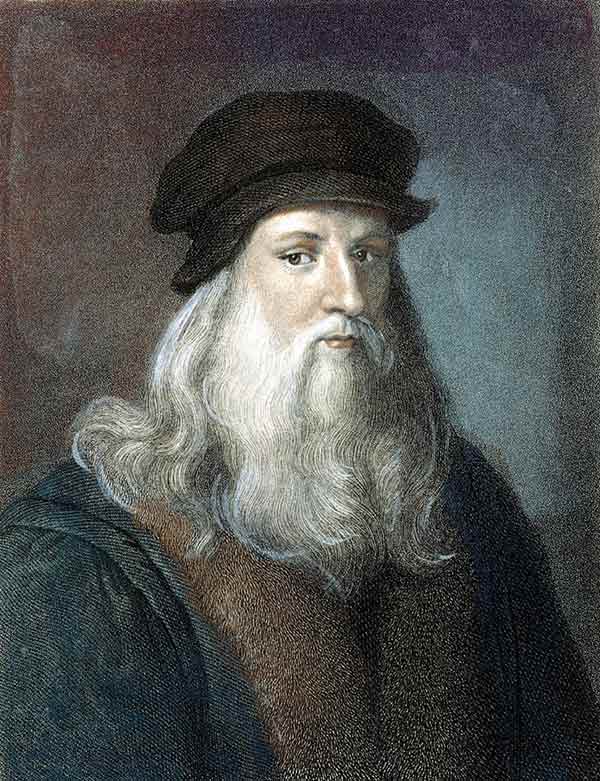 Леонардо да Винчи
Счастье достается тому, кто много трудится.
Леонардо Да Винчи (1452-1519)
В истории человечества нелегко найти другую столь же гениальную личность, как основатель искусства Высокого Возрождения Леонардо Да Винчи. Живописец, инженер, механик, плотник, музыкант, математик, патологоанатом, изобретатель - вот далеко не полный перечень граней универсального гения. Окруженный легендами еще при жизни, великий Леонардо - символ безграничных устремлений человеческого разума.
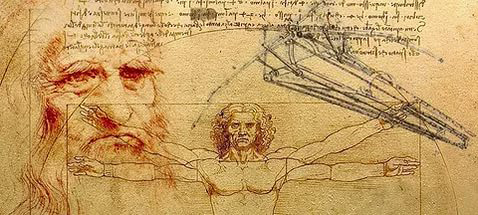 Леонардо да Винчи родился 15 апреля 1452 года в селении Анкиано близ небольшого городка Винчи, недалеко от Флоренции. Его родителями были 25-летний нотариус Пьеро и его возлюбленная, крестьянка Катерина. Первые годы жизни Леонардо провел вместе с матерью. Его отец вскоре женился на богатой и знатной девушке, но этот брак оказался бездетным, и Пьеро забрал своего трехлетнего сына на воспитание. Разлученный с матерью Леонардо всю жизнь пытался воссоздать ее образ в своих шедеврах.
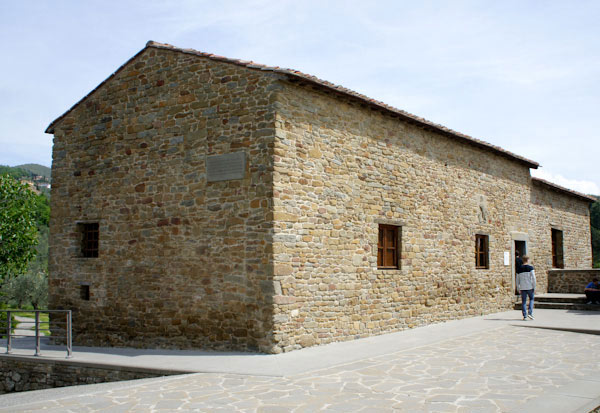 Дом, в котором Леонардо жил в детстве.
Леонардо прижился в отцовском доме очень легко. Он был очаровательным ребенком: красивым, спокойным и очень милым. Его дед и бездетная мачеха не чаяли в нем души. Детство Леонардо протекало среди чудесной природы. Он любил бродить по горам, любоваться живописными пейзажами и наблюдать за животными. С детства воспитывались в нем чувства и ум
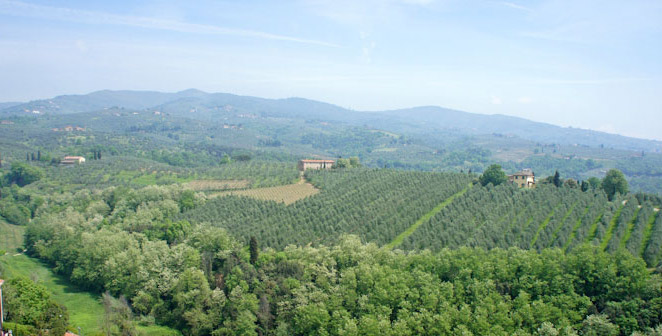 Способности Леонардо к рисованию и математике начали проявляться еще в детстве. Отец Леонардо понял, что задумчивый и тихий мальчик вряд ли сможет продолжить семейное дело, став нотариусом. Он собрал рисунки сына и показал их своему давнему приятелю – флорентийскому художнику Андреа Вероккьо. Последний пришел в восторг от увиденного и взял 14 летнего Леонардо себе в ученики.
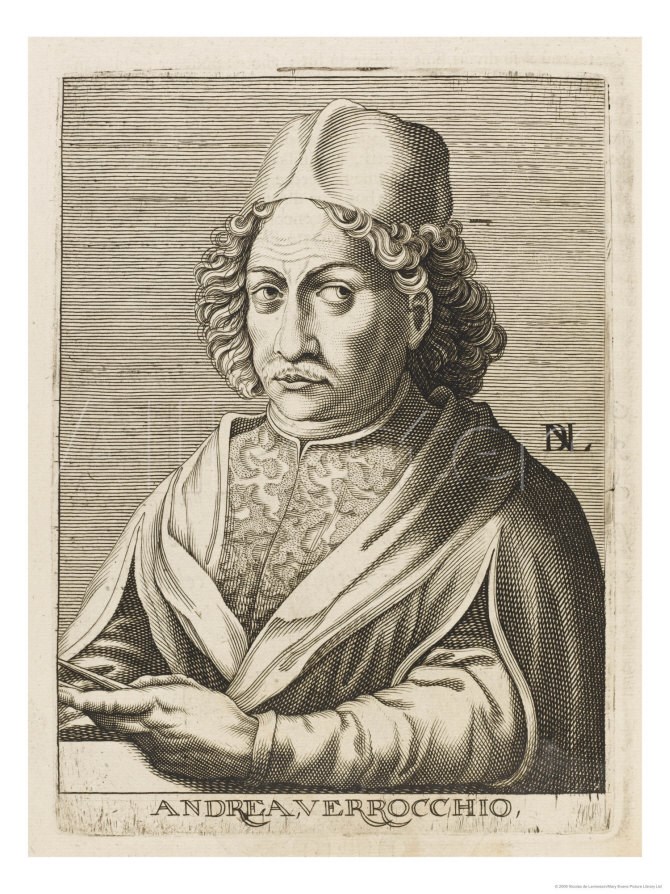 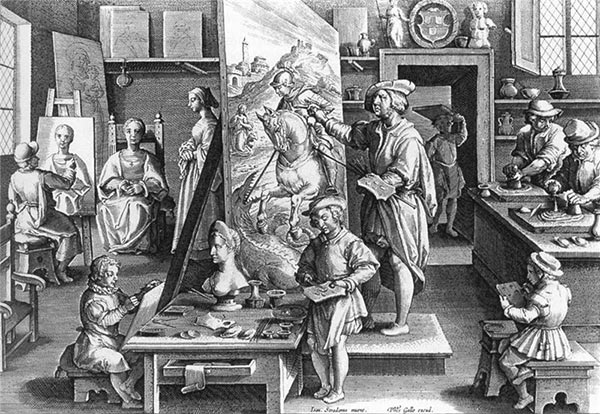 Андреа Вероккьо
Филип Галле «Мастерская художников»
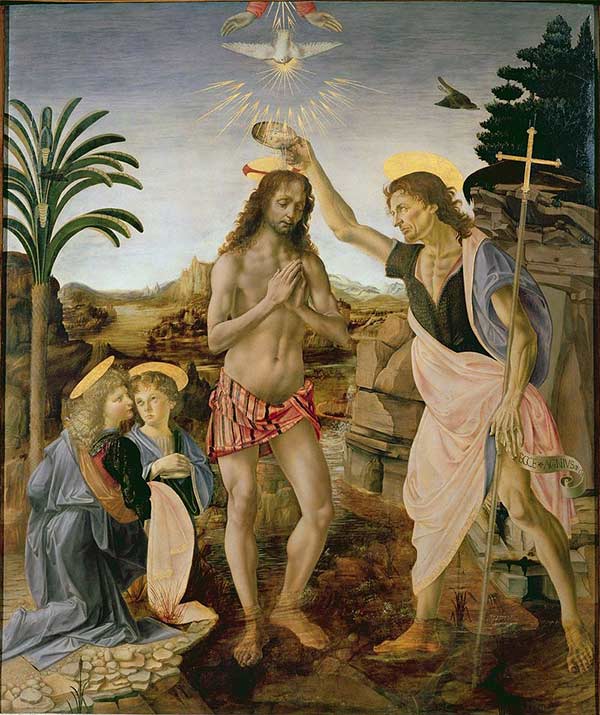 В мастерской Вероккьо юный Леонардо занимался рисованием, скульптурой и моделированием. Вместе с ним обучение проходили такие великие мастера как Перуджино, Лоренцо ди Креди, Аньоло ди Поло, работал Боттичелли. Андреа Вероккьо нередко позволял своим ученикам принимать участие в его собственных работах. В картине учителя «Крещение Христа» фигура одухотворенного белокурого ангела принадлежит кисти молодого Леонардо
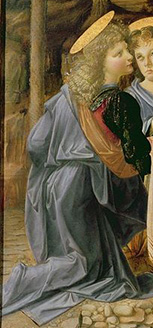 Ангел, принадлежащий кисти Леонардо да Винчи
Андреа Вероккьо «Крещение Христа»
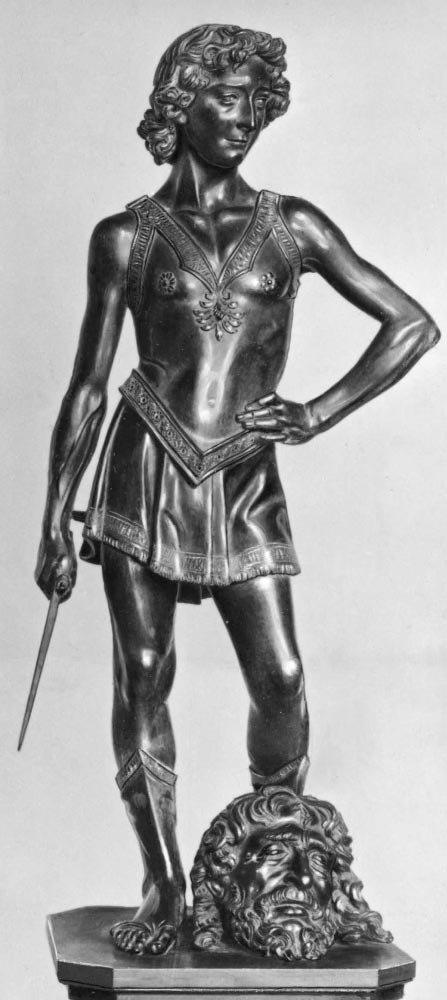 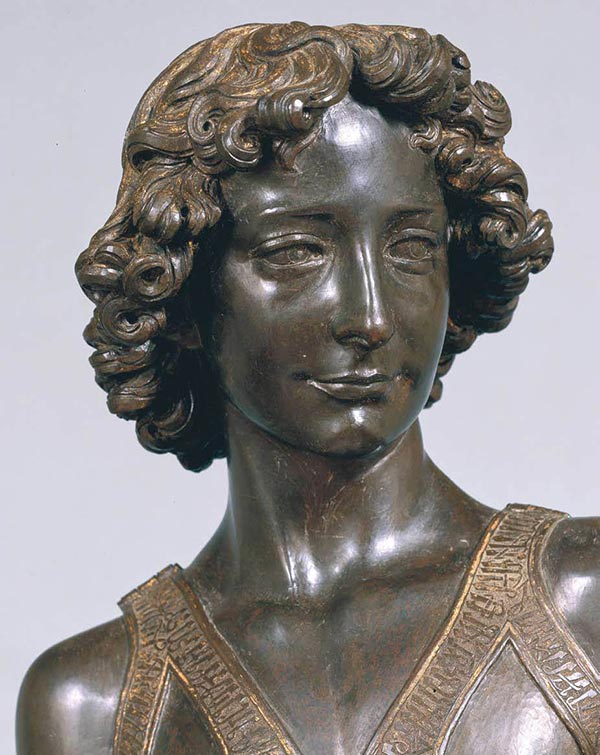 Верроккьо слыл непревзойденным декоратором и режиссёром придворных празднеств. Эти практические навыки, воспринятые от учителя, пригодились Леонардо в будущем. Предание гласит, что одним из самых ярких итогов духовного союза ученика и учителя стала скульптура Давида, для которой позировал молодой Леонардо. На лице бронзового Давида играет своеобразная полуулыбка, ставшая впоследствии отличительной особенностью стиля Леонардо да Винчи.
Андреа Вероккьо «Давид»
В 1473 году в возрасте 20 лет Леонардо да Винчи получает квалификацию мастера в Гильдии Святого Луки.
Гильдия Святого Луки — цеховые объединения художников, скульпторов и печатников, получившие распространение с XV века в низовьях Рейна и Нидерландах.
Во времена экономической нестабильности членство в гильдии обеспечивало художникам определённую уверенность. Оно гарантировало продвижение местных художников и исключало конкуренцию. Кроме этого гильдия являлась своего рода социальной защитой, например, на случай нужды и болезни.
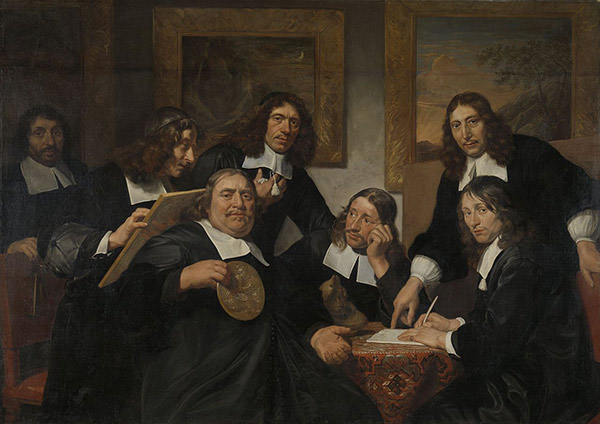 Автор: Jan de Bray «Члены управления Гильдии Святого Луки»
Собственную мастерскую во Флоренции Леонардо да Винчи открыл между 1476 и 1478 годами. В 1481 году монахи монастыря Сан Донато во Флоренции заказали Леонардо алтарный образ с изображением «Поклонения волхвов», который он не закончил в связи с отъездом в Милан.
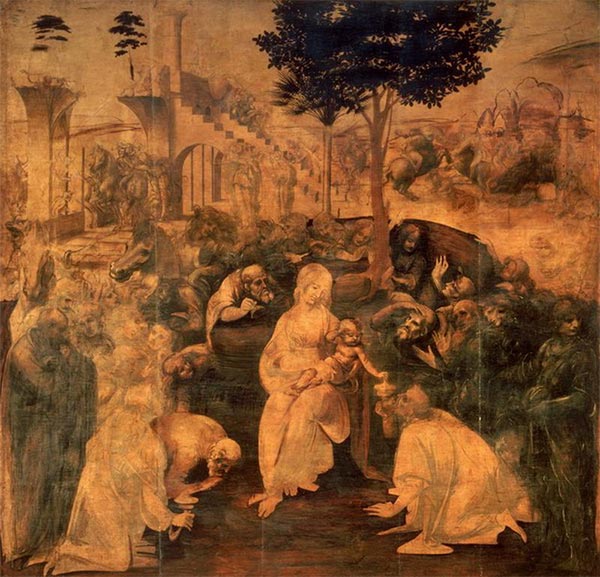 Произведение представляет собой подмалевок, который так и не был исполнен в цвете. В нем применен совершенно новый композиционный прием, особенно смелый для этой эпохи: фигуры участников этого необыкновенного события как бы вращаются вокруг хрупкой Мадонны, окутанной воздухом, словно невидимой стеной отделяющим её от других персонажей. Слева на руинах возрождается природа и деятельная жизнь, в центре поднимаются к небу лестницы, символ единения, справа- яростная битва: жизнь и смерть оспаривают друг у друга поле сражения. И среди руин прошлого, арок и лестниц глубоко уходят в землю корни деревьев, возрождающих природу.
«Поклонение волхвов» Леонардо да Винчи, 1481 г., галерея Уффици, Флоренция
Приблизительно в 1482 г. Леонардо был вызван в Милан ко двору герцога Лодовика Сфорца, в качестве музыканта и импровизатора. За жалование меньшее, чем у придворного карлика, в замке герцога Леонардо исполнял обязанности военного инженера, гидротехника, придворного художника, позднее - архитектора и инженера. Ему было, однако, поручено основать в Милане академию художеств. Для преподавания в этой академии Леонардо да Винчи составил трактаты о живописи, о свете, о тенях, о движении, о теории и практике, о движениях человеческого тела, о пропорциях человеческого тела.
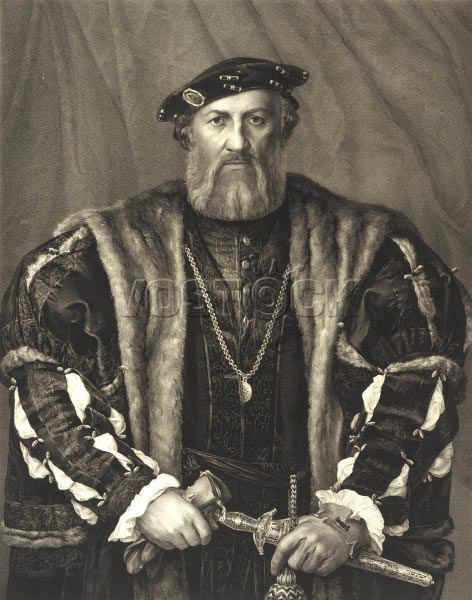 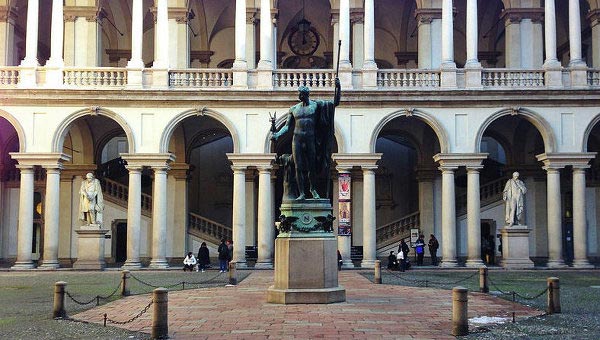 Лодовико Сфорца
Академия художеств в Милане
Создание произведений искусства невозможно без соблюдения строгих соотношений и пропорций. Они не появляются ниоткуда, их создает сама природа. Витрувианский человек Леонардо да Винчи является одной из ярких иллюстраций законов гармонии, которой подчиняется вся Вселенная.
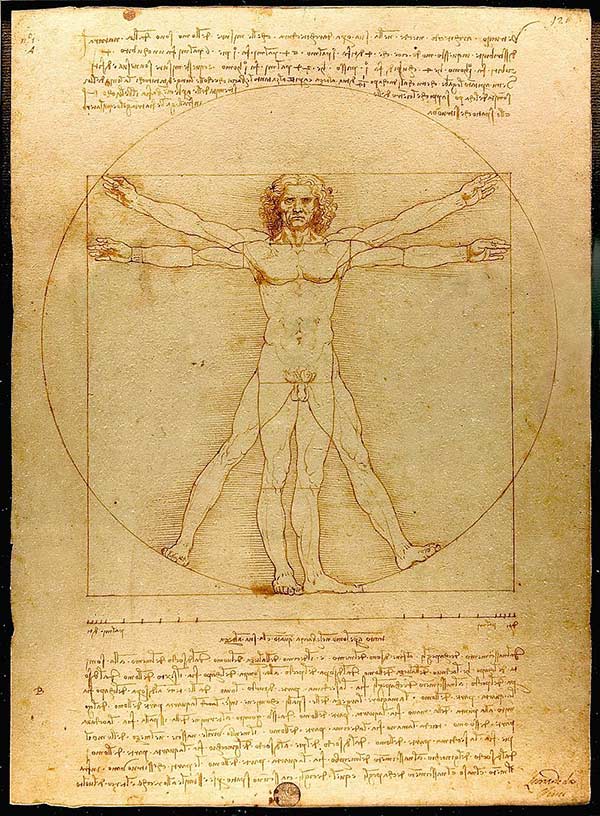 Витрувианский человек - рисунок, созданный Леонардо да Винчи примерно в 1490—1492 годах как иллюстрация для книги, посвящённой трудам античного римского архитектора Витрувия. Рисунок был создан для определения пропорций (мужского) человеческого тела. Дело в том, что художник верил в некое число «фи», называя его божественным. Он был уверен в присутствии этого числа во всем создаваемом в живой природе. Витрувианский человек полностью изображен в соответствии с «фи», то есть на рисунке – модель идеального существа.
Леонардо да Винчи «Витрувианский человек»
В 1495 герцог Лодовико Сфорца, заказывает Леонардо фреску «Тайная вечеря» для монастыря Санта-Мария делле Грацие.
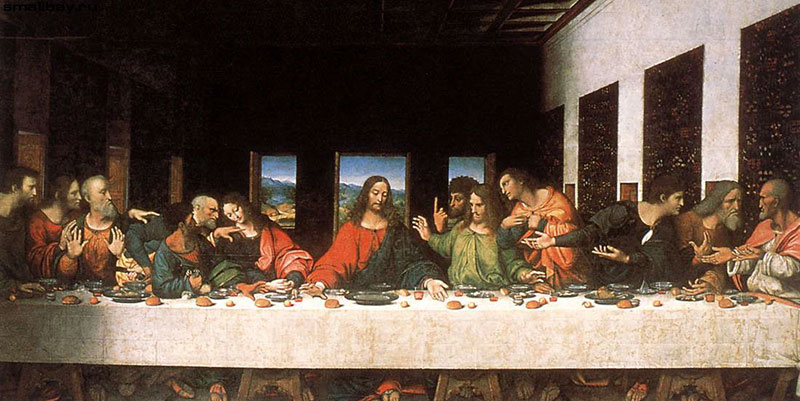 Это самая большая и единственная сохранившаяся фреска Леонардо. Он взял тот драматичный момент, когда Христос сообщает своим апостолам, что один из них предаст Его, и поставил себе задачей изобразить различие реакций апостолов на эти слова.
Леонардо да Винчи «Тайная вечеря»
В 1499 вторгшиеся в Милан французы свергают Сфорца, и Леонардо возвращается во Флоренцию.
В 1503 начинает работу над портретом «Мона Лиза», , супруги богатого флорентийца Франческо ди Джокондо, который станет одной из самых знаменитых картин в истории живописи.
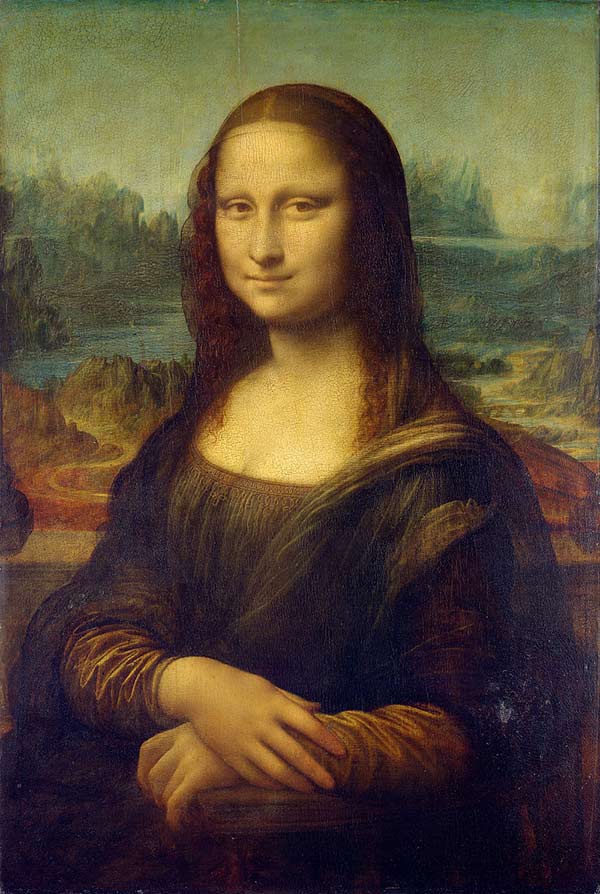 Выражение «улыбка Мона Лизы» давно стало нарицательными. Эта знаменитая улыбка сотни раз истолковывалась, обсуждалась и даже воспевалась в популярных песнях. Улыбка Мона Лизы слегка асимметрична, что и делает ее такой загадочной. Вместе с тем, она прописана так, что невозможно уловить границу перехода между губами и кожей лица. Для достижения этого эффекта Леонардо использовал тончайшие оттенки цвета и прием сфумато (смягчение очертаний фигур и предметов, которое позволяет передать окутывающий их воздух).
«Мона Лиза» («Джоконда»)
В 1516 году Леонардо принял приглашение французского короля и поселился в его замке Кло-Люсе. Во Франции Леонардо почти не рисовал, но мастерски занимался организацией придворных празднеств, планированием нового дворца в Роморантане при задуманном изменении речного русла, проектом канала между Луарой и Соной, главной двухзаходной спиральной лестницей в замке Шамбор.
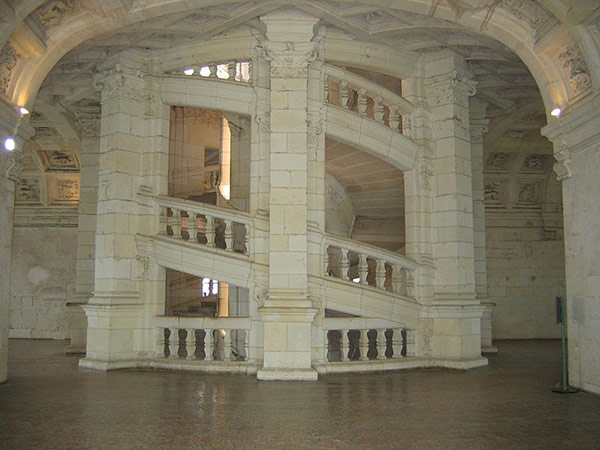 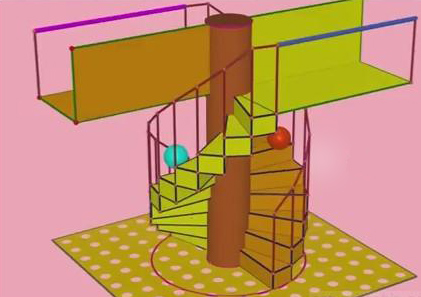 На каждый спиральный марш есть свой вход. Человек, поднимающийся по "своей" спирали, может увидеть идущего по другой только сквозь небольшие окна, но встретиться друг с другом они не смогут.
Лестница в замке Шамбор
За два года до смерти у мастера онемела правая рука, и он с трудом передвигался без посторонней помощи. Третий год жизни в Амбуазе Леонардо провёл в постели. 23 апреля 1519 года он оставил завещание, а 2 мая, на 68-м году жизни, скончался в окружении учеников и своих шедевров в замке Кло-Люсе. По легенде, да Винчи умер на руках короля Франциска I, своего близкого друга. Эта малодостоверная, но распространённая во Франции легенда, нашла отражение в полотнах Энгра, Ангелики Кауфман и многих других живописцев.
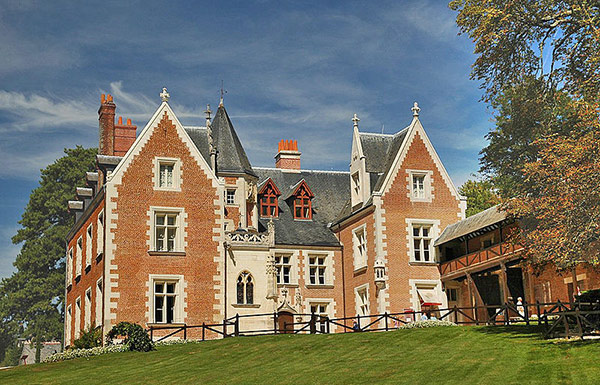 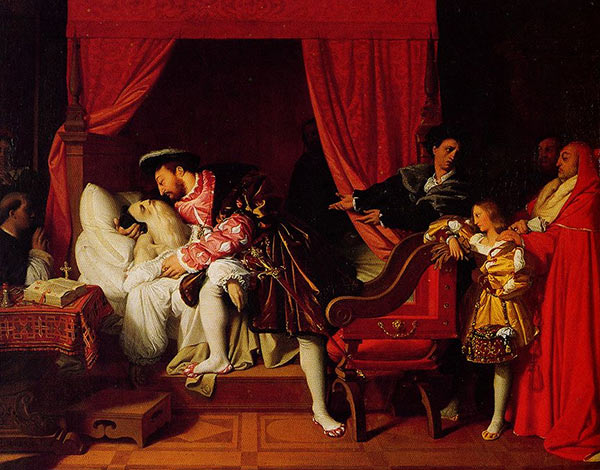 Замок Кло-Люсе
Энгр «Франциск I при смерти Леонардо да Винчи»
СПАСИБО ЗА ВНИМАНИЕ!